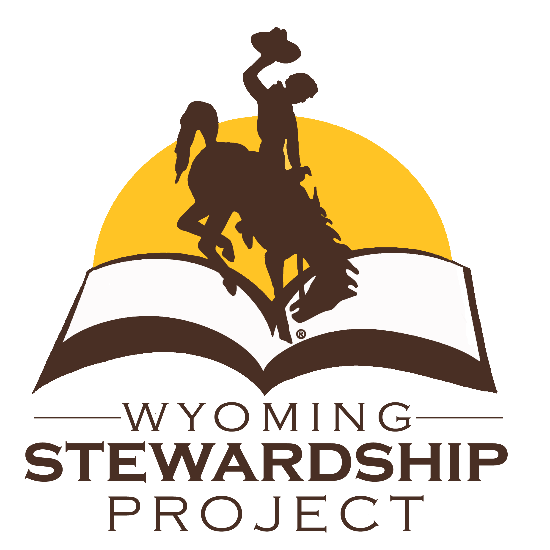 Minerals & Energy3rd GradeLesson 8: You-The Missing Piece for Wyoming’s Future
[Speaker Notes: The name of the lesson is a link to the Wyoming Agriculture in the Classroom website where the lesson can be downloaded.]
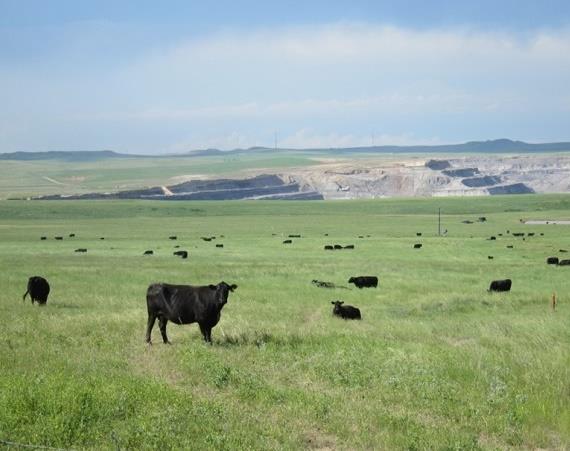 Essential Question:

How can we be stewards of Wyoming’s mineral and energy resources to benefit current and future generations?
[Speaker Notes: This is a chance to share the Essential Question for this unit.]
Students will create an acrostic poem using one of the vocabulary words from the unit.
Today’s Challenge
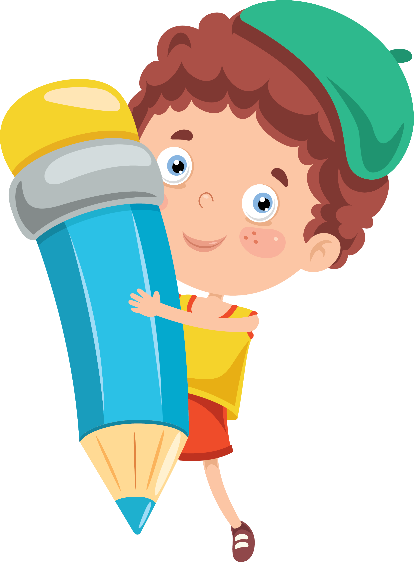 [Speaker Notes: This is the focus of today’s lesson.]
Vocabulary
Efficiency- not wasting materials or time

Stewardship- As Wyoming citizens, we are stewards entrusted with the responsible development, care, and use of our resources to benefit current and future generations.
[Speaker Notes: These are the new vocabulary words for this lesson.  You may need to adjust this list according to the needs of your students.]
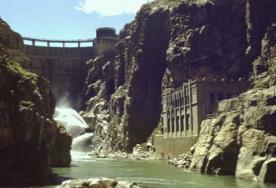 Highlights from our last lesson:

What did you learn from yesterday’s challenge?
This Photo by Unknown Author is licensed under CC BY-SA
Hydro | Solar | Geothermal
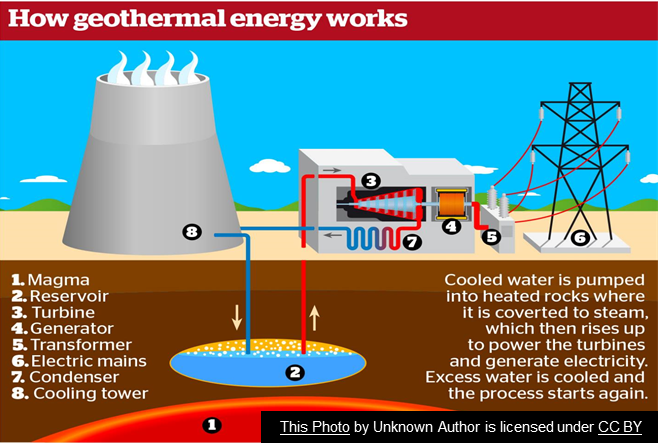 [Speaker Notes: Look back on the previous lesson and review the key ideas.]
Let’s Review
What is Stewardship?

What are the nonrenewable and renewable energy resources found in Wyoming?

How can you be a good steward of these nonrenewable and renewable resources?
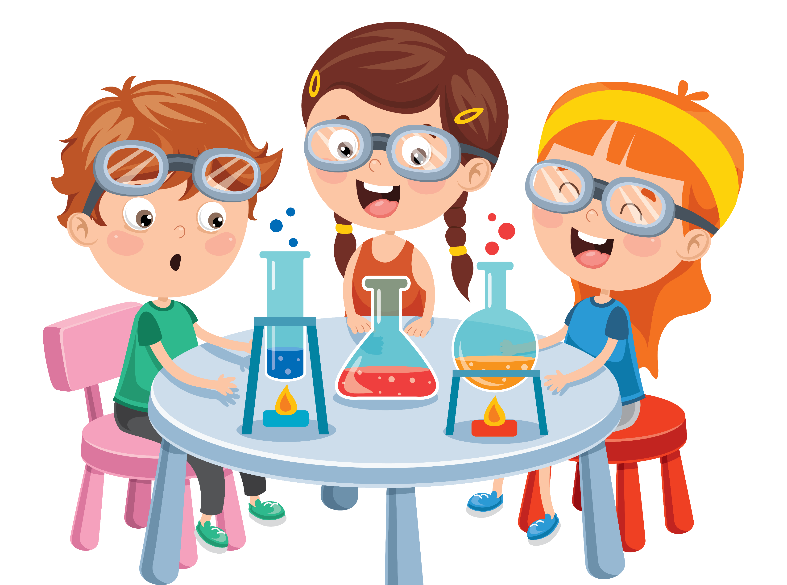 [Speaker Notes: Procedure #1
Spend time reviewing the concepts and ideas of the last 7 lessons.]
Stewards of Wyoming’s Energy
S
Students can be stewards
T
Trusted
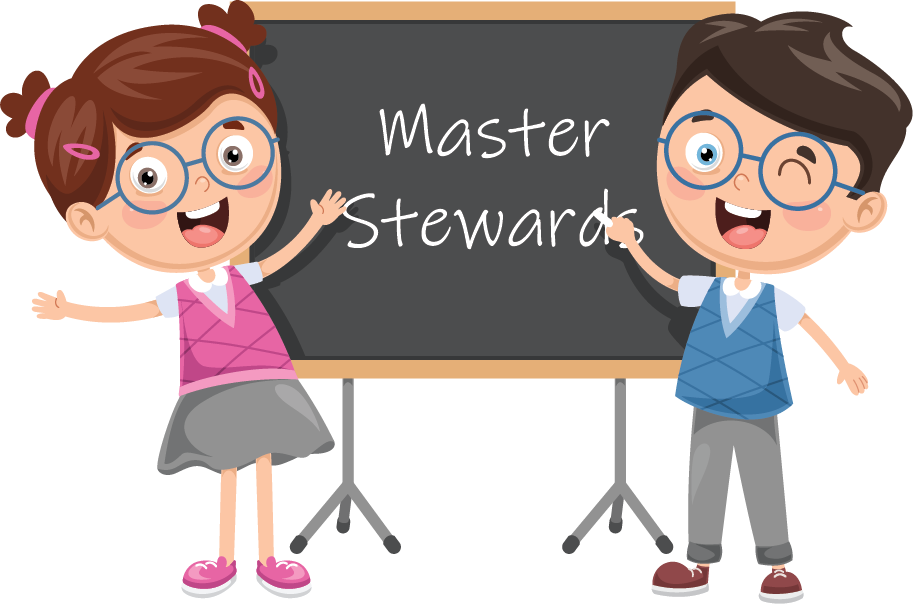 E
Efficient
W
Wyoming
A
Aware
R
Responsible
D
Direction
[Speaker Notes: Procedure #2
Discuss with students how they can be stewards of Wyoming’s energy. You will be modeling what an acrostic poem is. The poem will be the evidence of your learning for the unit.]
Creating your Poems
Variable
Nonrenewable Resources
Coal
Stewardship
Motion
Energy
Geothermal Energy
Electrical Energy
Constraint
Renewable Resources
Natural Resource
Turbine
Oil
Force
Hydropower
[Speaker Notes: Procedure #3
Give the students 10-20 minutes to create their poem. You may have students work with partners or independently.]
Time to Share
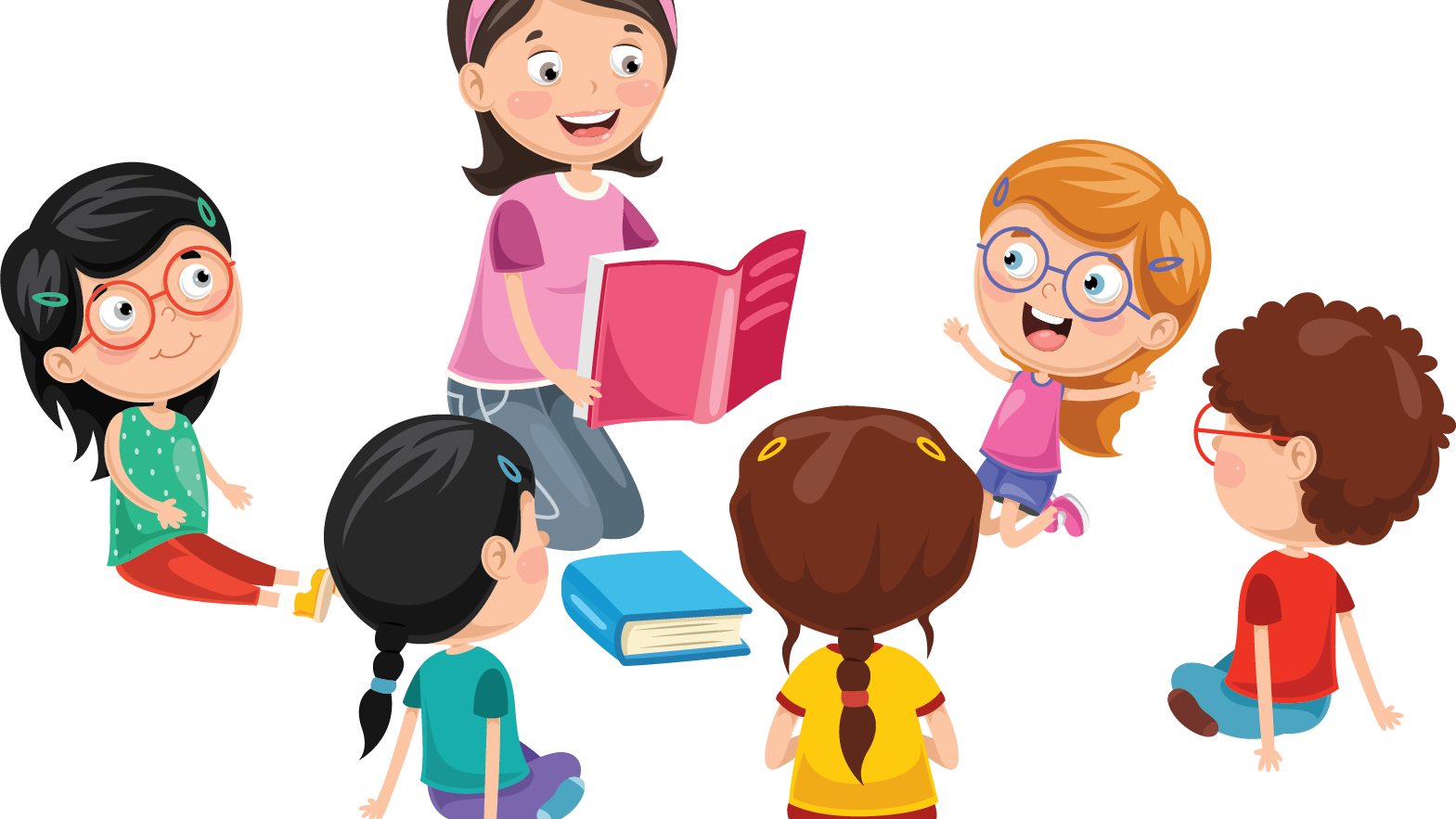 [Speaker Notes: Procedure #4 
You will provide the students that are comfortable sharing their poems the opportunity to share their poems. Collect the poems for assessing or for display.]
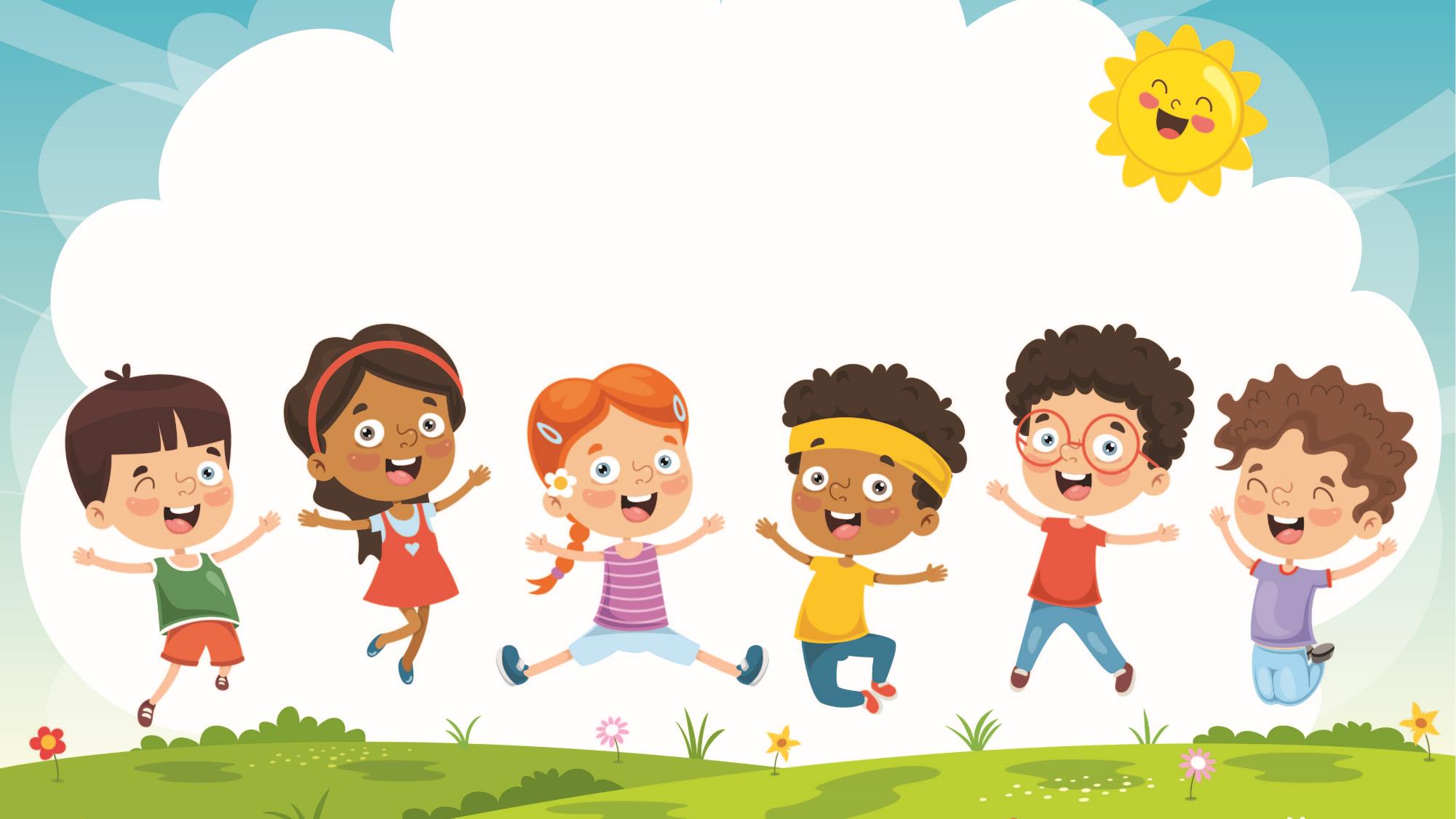 Congratulations on the growing and learning that you have done!
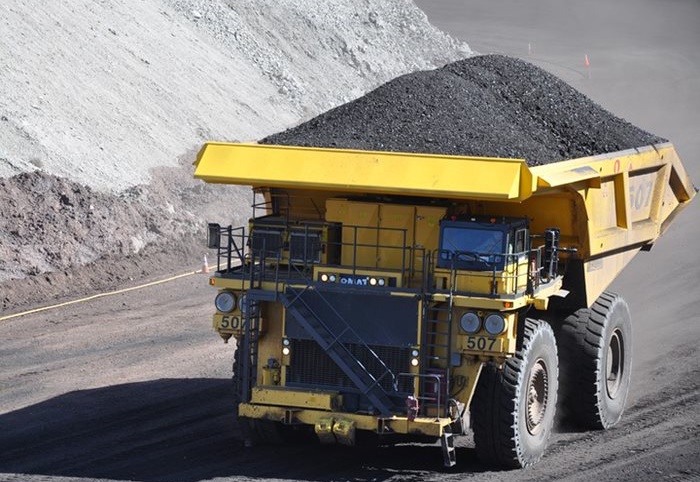 What did we learn from today’s challenge?
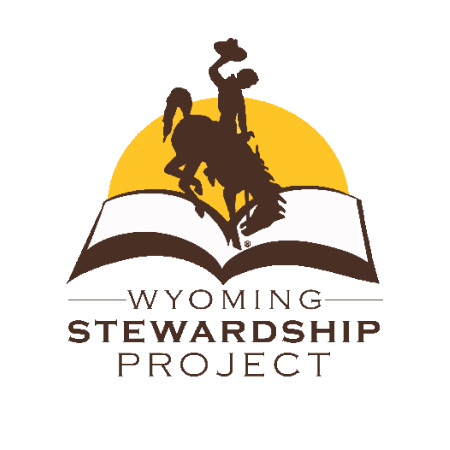 [Speaker Notes: Provide the students an opportunity to explain their learning.]
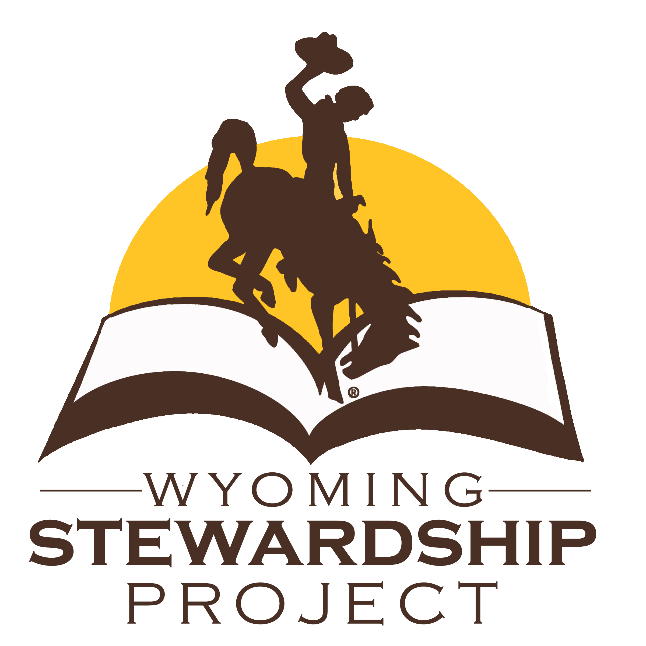 We need your help!
Wyoming Ag in the Classroom is a non-profit organization. Through the generosity of donors and grant providers, we can provide our programs free of charge. For us to continue, we need data from you that we can share with our donors and grant providers. 

How you can help:
After completing a unit, please complete our questionnaire:
Feedback Questionnaire

Our way to say thanks:
Once you and your students complete the questionnaire, you will be sent a package with a fun reward for your class.
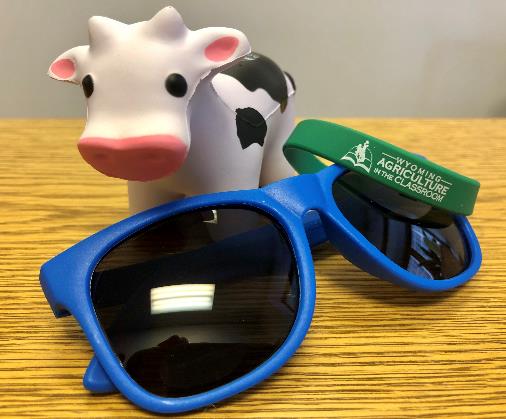